AN tAONTAS I mBEAGÁN FOCAL
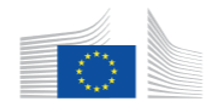 © EUROPEAN UNION
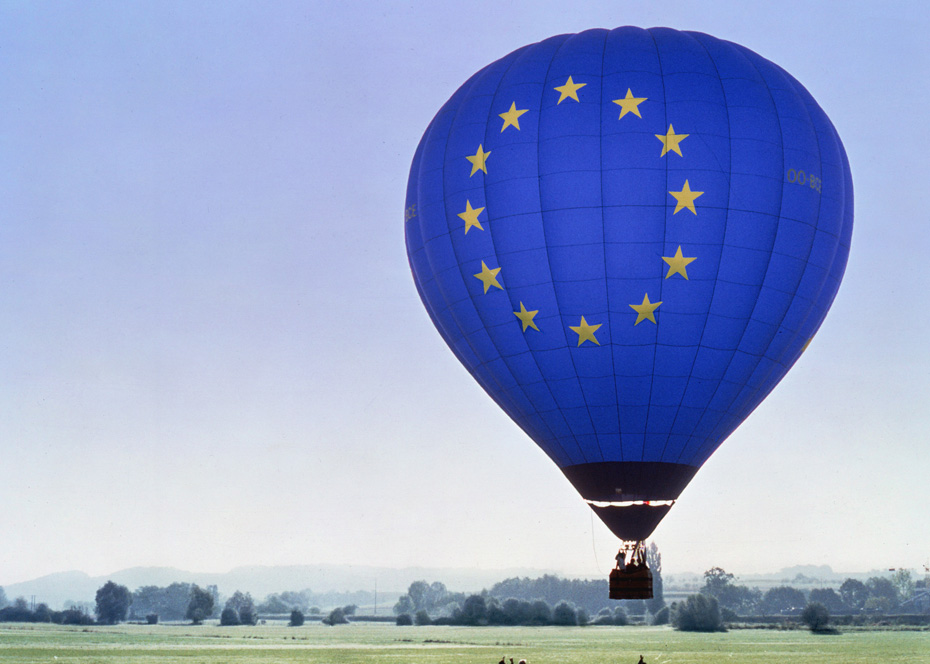 © EUROPEAN UNION
CLÁR
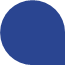 AN EORAIP: CÉARD É FÉIN?
AN TIONSCADAL EORPACH
CAD A DHÉANANN AN AE?
CONAS A OIBRÍONN AN AE?
TÁ TUILLEADH EOLAIS UAIM
BÍ I dTEAGMHÁIL
CAD É AN RUD É AN EORAIP?
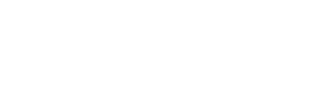 AN mBRAITHEANN TÚ EORPACH?
CÉN FÁTH A MBRAITHEANN TÚ EORPACH?
© EUROPEAN UNION
TABLE OF CONTENTS
© PUBLIC DOMAIN
[Speaker Notes: Liberale da Verona, “Fuadach Europa”, 1470 ca, ola ar adhmad poibleoige, Louvres.
Léiríonn an pictiúr an fuadach a rinne Séas, atá tar éis dul i riocht tairbh bháin, ar Europa, banphrionsa maighdine de chuid na bhFéiníceach, chun í a thabhairt amach as an gCréit. De réir ceann de na teoiricí faoi bhunús an ainm “An Eoraip”, is ina diaidh a ainmníodh an mhór-roinn.]
BUNTÚS
AN EORAIP:
1 de na 6 mór-roinn
AE:
447 milliún duine
AN EORAIP:
44 thír
AN EORAIP:
breis agus 700 milliún duine
AE:
27 dtír
CAD É AN RUD É AN EORAIP?
[Speaker Notes: Cad é an rud é an Eoraip?
Ceann de na sé mhór-roinn ar domhan.
Tá 44 thír san Eoraip
Tá daonra os cionn 700 milliún duine aici

Cad é an tAontas Eorpach?
Comhpháirtíocht uathúil eacnamaíoch pholaitiúil is ea an tAontas Eorpach idir 27 dtír Eorpacha, ar a dtugtar Ballstáit, a shocraigh teacht le chéile chun todhchaí níos fearr a thógáil le chéile.
Tá thart ar 447 milliún duine ina gcónaí ann.
A bhuí leis an Aontas Eorpach tá sé níos fusa do shaoránaigh maireachtáil, obair a dhéanamh agus taisteal go tír eile san Aontas Eorpach.]
CULTÚR NA hEORPA
Nithe a mhúnlaigh cultúr agus éagsúlacht na hEorpa:
An tSean-Ghréig agus an tSean-Róimh
An Reifirméisean agus an Eagnaíocht
Parlaiminteachas agus cearta sóisialta
CAD É AN RUD É AN EORAIP?
© EUROPEAN UNION
[Speaker Notes: Cuid de na bunchlocha ar ar tógadh an Eoraip nua-aimseartha is ea:

Bunú na Sean-Róimhe agus na Sean-Ghréige, rud a chuidigh leis an Eoraip an daonlathas, an rialtas agus an cultúr a shealbhú.
An Reifirméisean, sa 16ú agus sa 17ú haois, a chuir athrú mór ar chur chuige na hEorpa i leith an reiligiúin.
An Eagnaíocht, gluaiseacht intleachtúil pholaitiúil idé-eolaíoch san 18ú haois inar leagadh béim ar thábhacht na loighce agus an réasúin, agus inar leagadh amach bunrialacha na heolaíochta agus na polaitíochta nua-aimseartha.
Teacht an Pharlaiminteachais, rud is dúshraith don rialtas nua-aimseartha mar atá sé san Eoraip faoi láthair.
Forbairt na gceart sóisialta, sa 19ú agus san 20ú haois, rud a thugann cosaint do shaoránaigh na hEorpa ina saol agus ag an obair.]
EALAÍONTÓIRÍ EORPACHA
Leis na céadta blianta, tá ealaíontóirí ar fud na hEorpa ag baint inspioráid as stíleanna nua ceoil, ailtireachta agus litríochta.
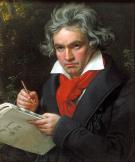 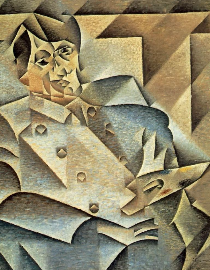 Mar shampla:
© PUBLIC DOMAIN
2
© PUBLIC DOMAIN
1
Stefan Zweig
Wisława Szymborska
Simone de Beauvoir
Magda Szabó
Pablo Picasso
Ludwig van Beethoven
Alfons Mucha
Hilma af Klint
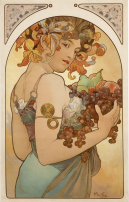 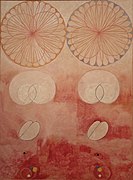 © PUBLIC DOMAIN
3
4
© PUBLIC DOMAIN
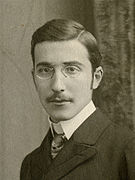 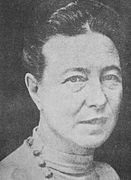 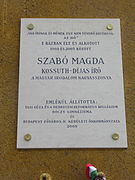 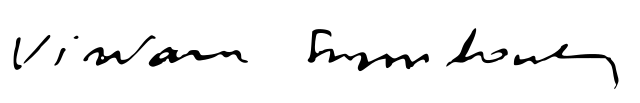 CAD É AN RUD É AN EORAIP?
6
© PUBLIC DOMAIN
5
7
© PUBLIC DOMAIN
© PUBLIC DOMAIN
8
© PUBLIC DOMAIN
[Speaker Notes: Pablo Picasso: Ealaíontóir Spáinneach atá aitheanta as gluaiseacht an Chiúbachais a bhunú (i gcomhar le Georges Braque). B’fhéidir gurb eol duit péire de na saothair is cáiliúla dá chuid – “Guernica” agus “Les Demoiselles d’Avignon”.
Ludwig van Beethoven: Cumadóir agus pianódóir de chuid na Gearmáine a bhfuil cáil ar a chuid siansaí. Duine fíorthábhachtach ab ea Beethoven le linn an aistrithe ón ré Chlasaiceach go dtí an ré Rómánsach den cheol an Iarthair. Is é a chum ‘Óid don Aoibhneas’, a ndearnadh Aintiún na hEorpa de níos déanaí.
Alfons Mucha: Péintéir agus maisitheoir de chuid na Seice agus ball den ghluaiseacht Art Nouveau ab ea é. I measc na bpictiúr is cáiliúla dá chuid tá ‘Torthaí’ (1897) agus ‘An Eipic Shlavach’ (1910-1928), a léiríonn stair mhuintir Slavach ar fad.
 Péintéir Sualannach ab ea Hilma af Klint  Rinne a cuid pictiúir teibí iniúchadh ar an spioradáltacht, ar thimthriallta na beatha, ar bhíseanna, ar an ngeoiméadracht agus ar theoiric an datha, agus meastar iad a bheith ar na chéad saothair theibí atá ar eolas againn i stair ealaíne an Iarthair.
Stefan Zweig: Úrscéalaí, drámadóir, iriseoir agus beathaisnéisí de chuid na hOstaire. B’fhéidir go mbeadh cur amach agat ar cheann dá mhórshaothair, 'An Cluiche Ríoga agus Scéalta Eile' (1941), bailiúchán de chúig scéinséir shíceolaíocha chruthaitheacha den scoth.
Wisława Szymborska: File, scríbhneoir aistí agus aistritheoir Polannach a bhuaigh Duais Nobel na Litríochta in 1996. Tá ‘Radharc agus Gráinne Gainimh ann’ ar cheann de na bailiúcháin dánta is cáiliúla a scríobh sí.
Scríbhneoir, fealsamh agus gníomhaí Francach ab ea Simone de Beauvoir. Ar cheann de na saothair is cáiliúla dá cuid tá an t-úrscéal dírbheathaisnéiseach ‘Mémoires d’une jeune fille rangée’ (1958) ina n-insíonn sí scéal a hóige.
Ba úrscéalaí Ungárach í Magda Szabó a scríobh drámaí, aistí, staidéir, cuimhní, filíocht agus litríocht do leanaí. Foilsíodh a húrscéal ‘Az ajtó’ (An Doras) sa bhliain 1987 agus tá sé anois ar na saothair is cáiliúla léi ar fud an domhain.

Cé na healaíontóirí eile de chuid na hEorpa atá ar eolas agat?]
LUACHANNA NA hEORPA
Dínit an duine
An tSaoirse
Daonlathas
Comhionannas
An Smacht Reachta
Cearta an duine
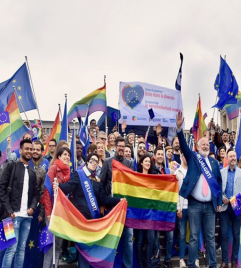 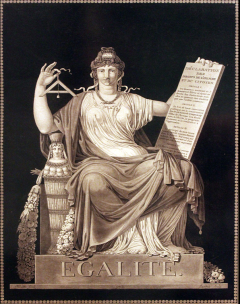 © EUROPEAN UNION
© PUBLIC DOMAIN
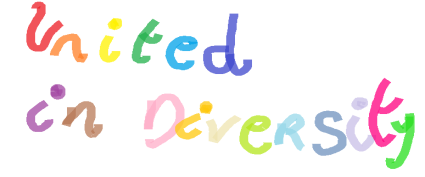 CAD É AN RUD É AN EORAIP?
[Speaker Notes: Tá ag gach tír den Eoraip a cultúr, a teanga(cha) agus a traidisiúin féin. Mar sin féin, tá luachanna áirithe ann atá ag na tíortha ar fad agus caithfidh siad cloí leis na luachanna sin le bheith páirteach san Aontas Eorpach.
Dínit an duine
An tSaoirse
Daonlathas
Comhionannas
An Smacht Reachta
Cearta an duine

Cén luach Eorpach is tábhachtaí duitse? Cén fáth?]
24 THEANGA OIFIGIÚLA AN AONTAIS
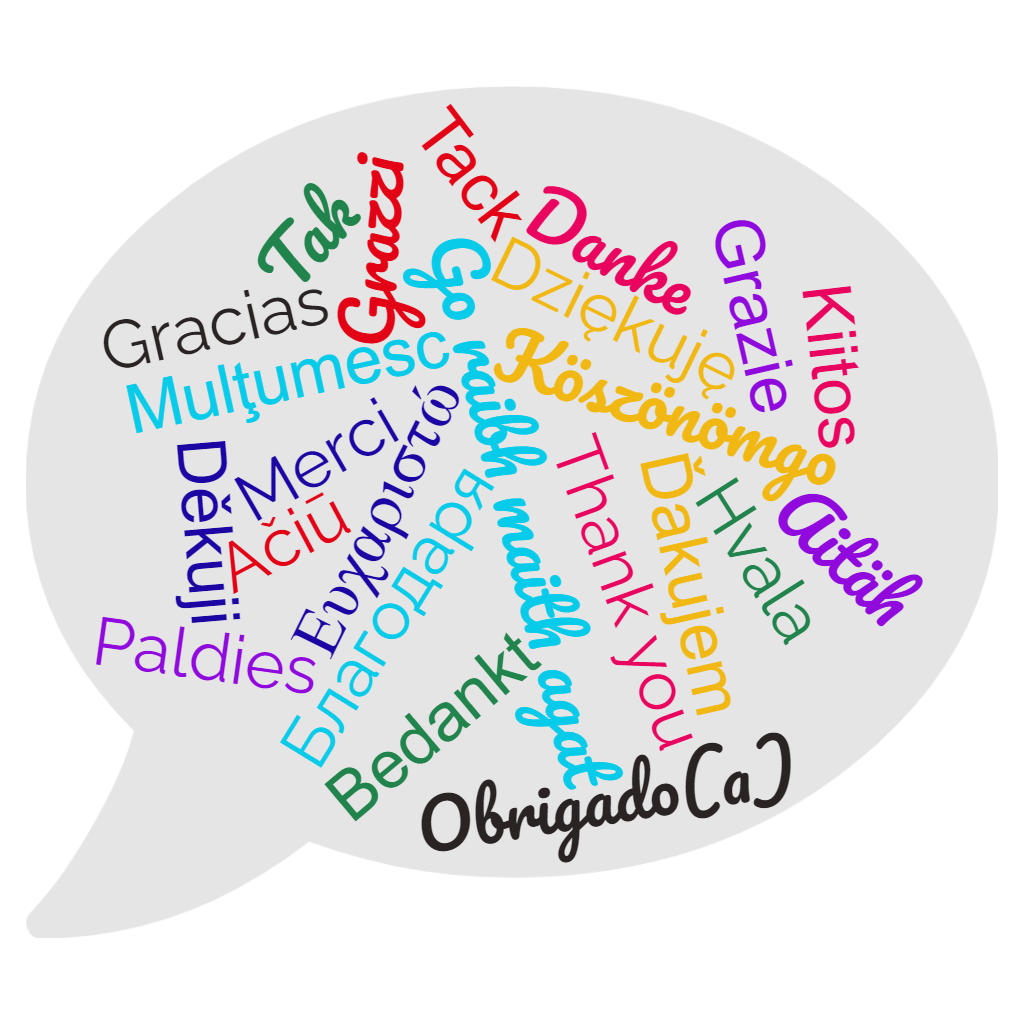 CAD É AN RUD É AN EORAIP?
[Speaker Notes: Tá 24 theanga oifigiúla ag an Aontas Eorpach:

Bulgáiris
Cróitis
Seicis
Danmhairgis
Ollainnis
Béarla
Eastóinis
Fionlainnis
Fraincis
Gearmáinis
Gréigis
Ungáiris
Gaeilge
Iodáilis
Laitvis
Liotuáinis
Máltais
Polainnis
Portaingéilis
Rómáinis
Slóvaicis
Slóivéinis
Spáinnis
Sualainnis

An bhfuil aon teanga de chuid an Aontais agat nach í do theanga dhúchais í?

An bhfuil a fhios agat conas ‘go raibh maith agat’ a rá i dteangacha eile de chuid an Aontais?]
FINTE TEANGACHA AN AONTAIS
CAD É AN RUD É AN EORAIP?
[Speaker Notes: Tá 24 theanga oifigiúla ag an Aontas Eorpach agus baineann siad le finte éagsúla teangacha:

Teangacha Gearmánacha: Danmhairgis, Gearmáinis, Béarla, Ollainnis agus Sualainnis.
Teangacha Rómánsacha: Spáinnis, Fraincis, Iodáilis, Portaingéilis agus Rómáinis.
Teangacha Slavacha: Bulgáiris, Seicis, Cróitis, Polainnis, Slóvaicis agus Slóivéinis.

Is iad seo na teangacha de chuid an Aontais nach mbaineann leis na trí fhine teangacha sin:

Eastóinis agus Fionlainnis
Gréigis
Gaeilge
Liotuáinis agus Laitvis
Ungáiris
Máltais]
AN TIONSCADAL EORPACH
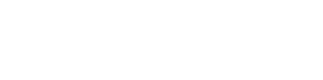 CÉ NA TÍORTHA A CHRUTHAIGH AN tAONTAS AGUS CÉN FÁTH?
© EUROPEAN UNION
[Speaker Notes: Cruthaíodh an tAontas Eorpach le deireadh a chur leis na cogaí fuilteacha a throidtí gan staonadh idir comharsana anuas go dtí an Dara Cogadh Domhanda.
In 1950, leis an gComhphobal Eorpach do Ghual agus Cruach, tosaíodh ar thíortha na hEorpa a thabhairt le chéile go heacnamaíoch agus go polaitiúil chun síocháin bhuan a dhaingniú.
 
Is iad na tíortha a bhunaigh an tAontas Eorpach:
an Bheilg
an Ghearmáin
an Fhrainc
an Iodáil
Lucsamburg
an Ísiltír]
Ó CHOGADH GO SÍOCHÁIN
© PUBLIC DOMAIN
© PUBLIC DOMAIN
© PUBLIC DOMAIN
© PUBLIC DOMAIN
AN TIONSCADAL EORPACH
[Speaker Notes: Ní i gcónaí a mhair náisiún na hEorpa le chéile go sítheach. Is iomaí cogadh a troideadh i gcaitheamh na n-aoiseanna.

Bhí dhá chogadh dhomhanda ann san 20ú haois:
1914-1918 An Chéad Chogadh Domhanda
1939-1945 An Dara Cogadh Domhanda]
© EUROPEAN UNION
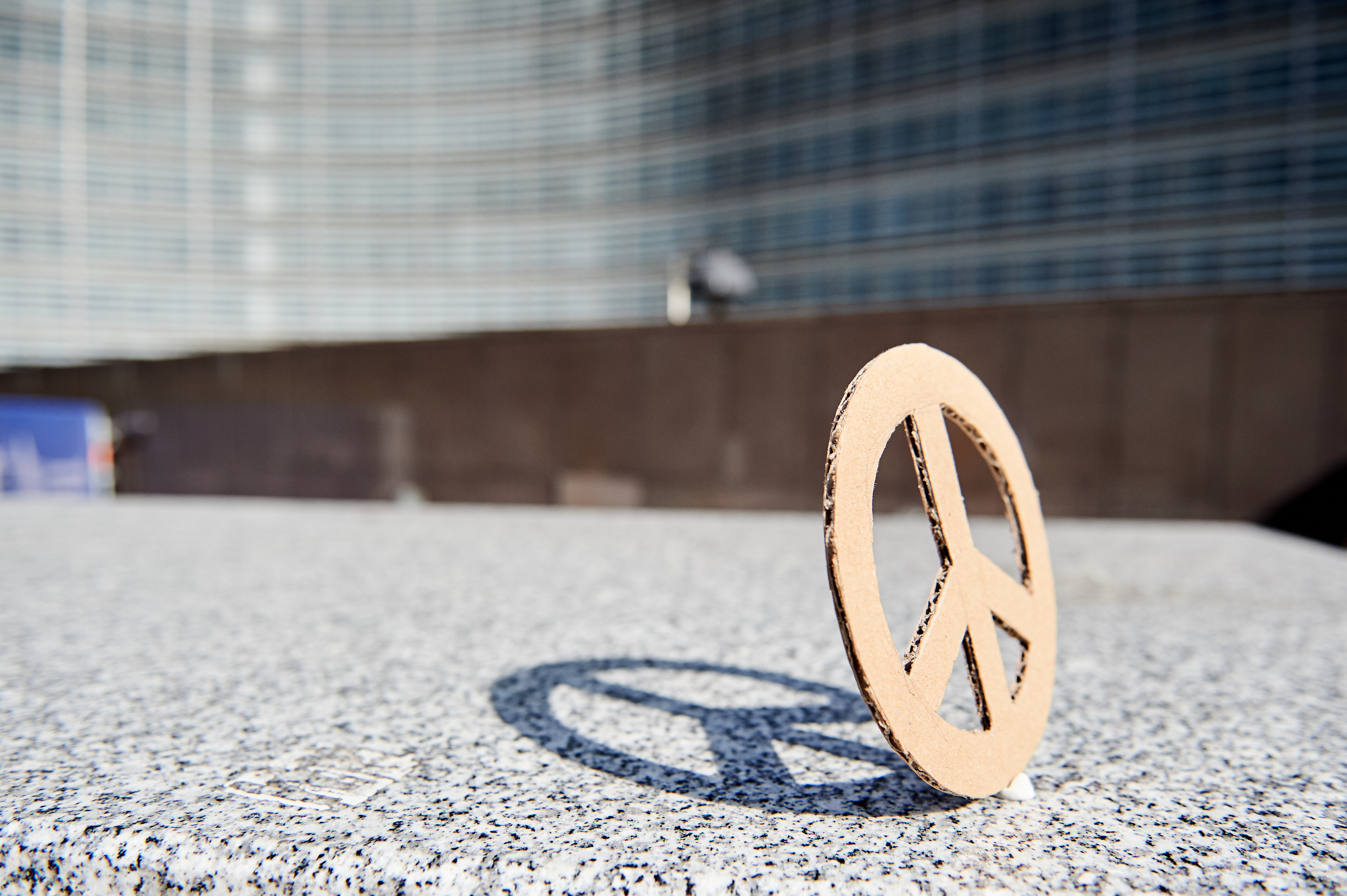 Ó CHOGADH GO SÍOCHÁIN
Bhí an tsíocháin ar cheann de na spriocanna faoi deara bunú an Aontais Eorpaigh

In 2012 bronnadh Duais Nobel na Síochána ar an Aontas.
AN TIONSCADAL EORPACH
[Speaker Notes: Cé go n-easaontaíonn tíortha an Aontais le chéile ar uairibh, níl aon athrú ar bhunphrionsabail an Aontais le 70 bliain. Cosc a chur le coinbhleachtaí a theacht chun cinn, b’in ceann de na spriocanna as ar tháinig an tAontas Eorpach.

In 2012 bronnadh Duais Nobel na Síochána ar an Aontas Eorpach mar gheall ar an obair a dhéanann sé gan staonadh ar son na síochána, an daonlathais agus chearta an duine san Eoraip agus ar fud an Domhain.]
BUNÚ AN AONTAIS EORPAIGH
1951
1995
Comhaontú Schengen
2020
NextGenerationEU
An Comhphobal Eorpach do Ghual agus Cruach
1945
deireadh an Dara Cogadh Domhanda
1992
2004
Conradh Maastricht
Méadú Soir
2007
Conradh Liospóin
1950
1993
An Margadh Aonair
Dearbhú Schuman
2002
1957
Euro
Conradh na Róimhe
AN TIONSCADAL EORPACH
[Speaker Notes: Na príomhchéimeanna i gcruthú an Aontais Eorpaigh:

Idir 1945 agus 1950, thosaigh roinnt polaiteoirí san Eoraip, Robert Schuman, Simone Veil, Jean Monnet, Alcide de Gaspari agus Konrad Adenaeur ina measc, thosaigh siad ag obair chun an tAontas Eorpach ina gcónaímid inniu a thógáil.
1950 Dearbhú Schuman – An 9 Bealtaine, mhol Robert Schuman (aire gnóthaí eachtracha na Fraince ag an am) gur chóir táirgeadh an ghuail agus na cruaiche – na hamhábhair ba ghá le hullmhú do chogadh – a bhainistiú go comhpháirteach ionas nach mbeadh aon tír in ann í féin a armáil faoi rún i gcoinne na dtíortha eile. Seo thíos ceann de na sleachta athfhriotail is cáiliúla uaidh: “Ní láithreach bonn, ná de réir plean aonair, a dhéanfar an Eoraip. Is trí éachtaí nithiúla a chruthaíonn dlúthpháirtíocht de facto ar dtús, a thógfar í.”
1951 Tús an Chomhphobail Eorpaigh do Ghual agus Cruach – Chomhaontaigh an Bheilg, an Fhrainc, an Ghearmáin, an Iodáil, Lucsamburg agus an Ísiltír a dtionscail ghuail agus chruaiche a aontú.
1957 Conradh na Róimhe – Chinn na 6 thír bhunaidh a gcomhar a leathnú go hearnálacha eacnamaíocha eile agus chruthaigh siad Comhphobal Eacnamaíochta na hEorpa (CEE) agus an Comhphobal Eorpach do Fhuinneamh Adamhach (Euratom).
1992 Conradh Maastricht – I gcaitheamh na mblianta, ghlac níos mó tíortha páirt sa chomhphobal agus le Conradh Maastricht cuireadh tús leis an Aontas Eorpach mar is eol dúinn inniu é.
aontas polaitiúil agus eacnamaíoch;
gan aon rialuithe teorann idir na tíortha atá mar chuid de limistéar Schengen (1995);
airgeadra amháin idir na tíortha a ghlac an euro.
1993 – Bunaíodh an Margadh Aonair chun saorghluaiseacht earraí, seirbhísí, caipitil agus daoine a chinntiú laistigh den Aontas. Trí dheireadh a chur le bacainní teicniúla, bacainní dlí agus bacainní maorlathais, cuireann an tAontas ar a gcumas do na saoránaigh agus do chuideachtaí trádáil agus gnó a dhéanamh gan bhac ar fud an Aontais. Chomh maith leis na 27 mBallstát, is cuid den Mhargadh Aonair Eorpach iad an Íoslainn, Lichtinstéin, an Iorua agus an Eilvéis.
1995 – Le Comhaontú Schengen cuireadh deireadh le gach rialú teorann idir na seacht dtír a shínigh é.
2002 – Rinneadh airgeadra dlíthiúil den Euro i 12 thír den Aontas.
2004 – An méadú is mó ar an Aontas Eorpach, ó thaobh críche, líon na stát agus daonra de. Tháinig deich dtír nua isteach san Aontas Eorpach: An Chipir, an Eastóin, an Laitvia, an Liotuáin, Málta, an Pholainn, an tSeicia, an tSlóvaic, an tSlóivéin agus an Ungáir. Leis an méadú sin rinneadh an Eoraip a athaontú, mór-roinn a bhí deighilte le leathchéad bliain ag an gCuirtín Iarainn agus ag an gCogadh Fuar.
2007 – Le Conradh Liospóin tugadh isteach struchtúr nua a d’fhág go raibh ról níos láidre ag an Aontas sa domhan, sin agus cumhacht níos mó ag guth na saoránach agus na rialtas náisiúnta.
2020 – Is pacáiste téarnaimh eacnamaíoch é NextGenerationEU arb é is aidhm dó tacú leis na Ballstáit a raibh tionchar ag paindéim COVID-19 orthu. Féachann NextGenerationEU leis an Eoraip a dhéanamh níos láidre, geilleagair agus sochaithe an Aontais a athrú ó bhonn, agus Eoraip a cheapadh a fheidhmíonn do chách.]
TÍORTHA AN AONTAIS
an Bheilg, an Ghearmáin, an Fhrainc, an Iodáil, Lucsamburg agus an Ísiltír
1951
an Fhionlainn
an Danmhairg, Éire, an Ríocht Aontaithe (D’fhág an Ríocht Aontaithe an tAontas Eorpach in 2020)
an tSualainn
1973
an Eastóin
an Laitvia
an Danmhairg
Éire
an Liotuáin
1981
an Ríocht Aontaithe
an Ghréig
an Ísiltír
an Pholainn
1986
an Spáinn agus an Phortaingéil
an Ghearmáin
an Bheilg
Lucsamburg
an tSeicia
an Fhionlainn, an Ostair, an tSualainn
1995
an tSlóvaic
an Ostair
an Fhrainc
an Ungáir
an tSlóivéin
an Rómáin
an Chipir, an Eastóin, an Laitvia, an Liotuáin, Málta, an Pholainn, an tSeicia, an Ungáir, an tSlóivéin, an tSlóvaic
an Chróit
2004
an Phortaingéil
an Iodáil
an Bhulgáir
an Spáinn
an Ghréig
2007
an Bhulgáir, an Rómáin
2013
an Chróit
Málta
an Chipir
AN TIONSCADAL EORPACH
[Speaker Notes: I gcaitheamh na mblianta, lean tíortha de bheith ag aontú leis an tionscadal Eorpach.]
LIMISTÉAR SCHENGEN
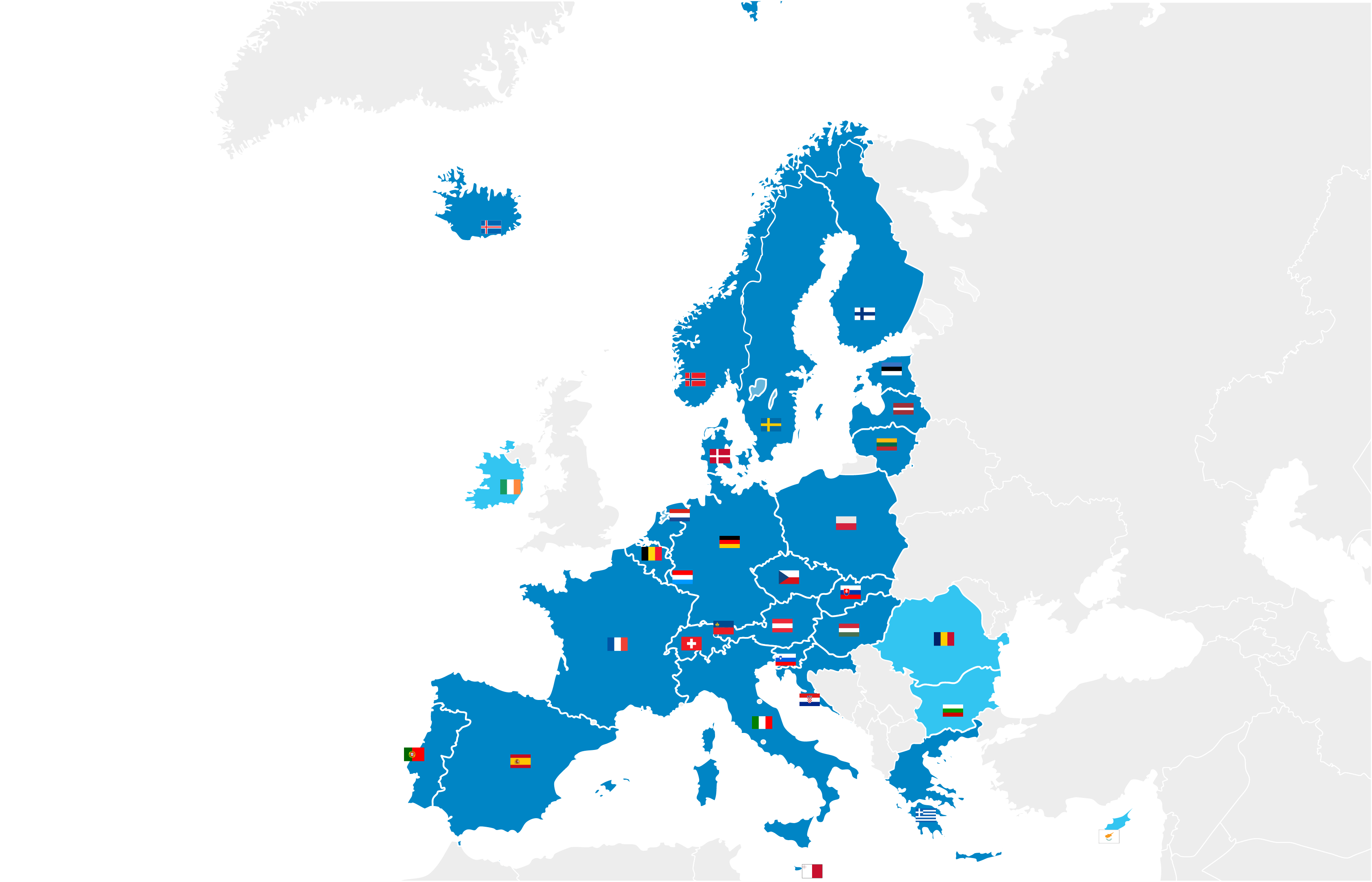 An raibh a fhios agat? Is féidir leat taisteal gan bhac idir na 27 thír i limistéar Schengen gan do phas a thaispeáint.
AN TIONSCADAL EORPACH
Tíortha Limistéar Schengen
Tíortha nach bhfuil i Limistéar Schengen
[Speaker Notes: Bunaíodh Limistéar Schengen in 1995 le go bhféadfadh tíortha de chuid an Aontais deireadh a chur leis na rialuithe ag na teorainneacha eatarthu.
Is féidir le saoránaigh an Aontais taisteal gan bhac laistigh den limistéar seo. I limistéar Schengen tugtar le chéile 23 thír den Aontas (an Bheilg, an Chróit, an Danmhairg, an Eastóin, an Fhionlainn, an Fhrainc, an Ghearmáin, an Ghréig, an Iodáil, an Ísiltír, an Laitvia, an Liotuáin, Lucsamburg, Málta, an Ostair, an Pholainn, an Phortaingéil, an tSeicia, an tSlóvaic, an tSlóivéin, an Spáinn, an tSualainn, an Ungáir) agus ceithre thír nach bhfuil san Aontas (an Eilvéis, an Iorua, an Íoslainn agus Lichtinstéin).]
AN LIMISTÉAR EURO
Is é an euro an t-airgeadra oifigiúil atá ag 20 mBallstát faoi láthair
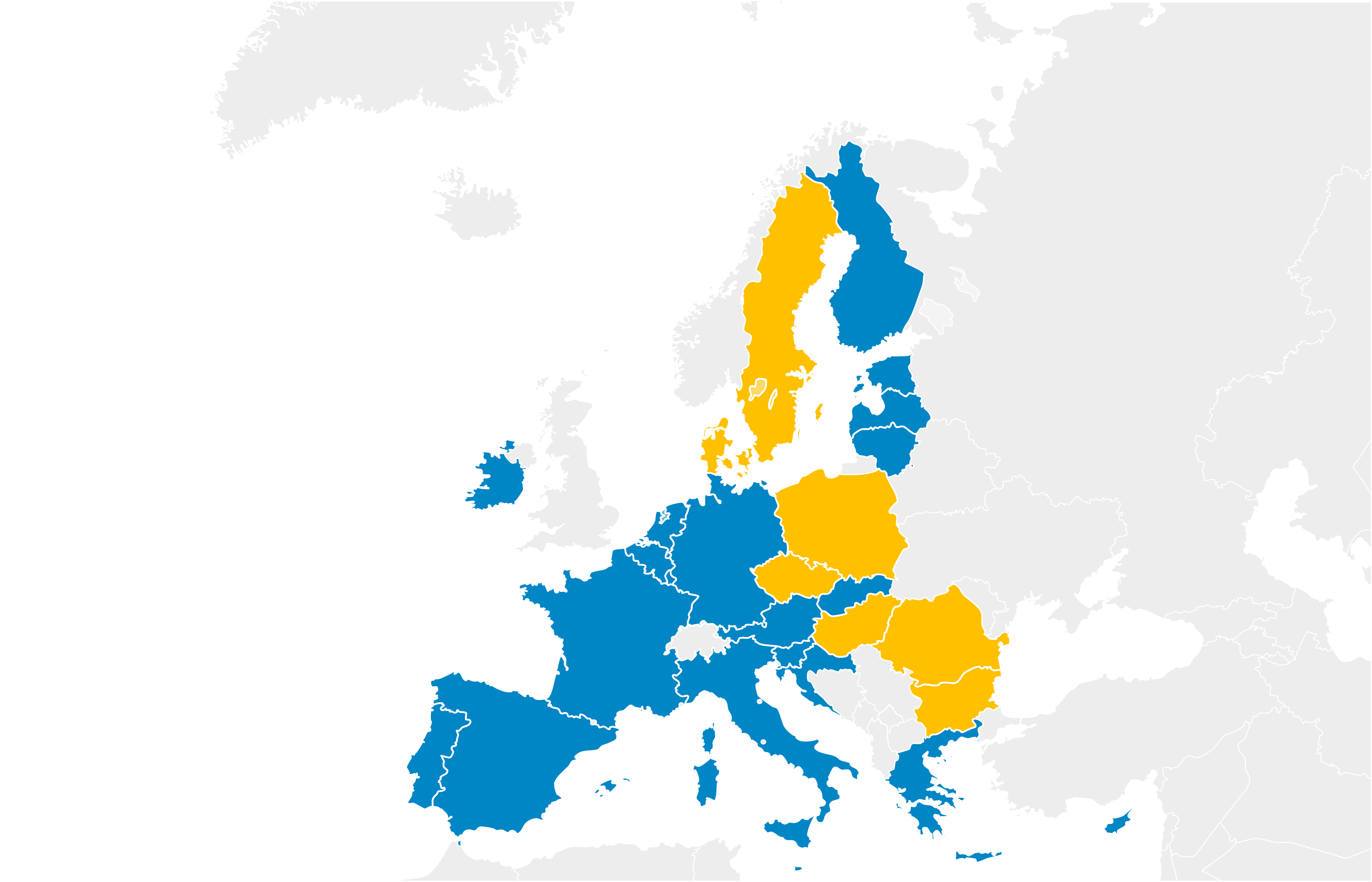 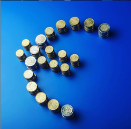 AN TIONSCADAL EORPACH
Tíortha an Aontais a úsáideann an Euro
Tíortha an Aontais nach n-úsáideann an Euro
[Speaker Notes: Tháinig an euro in ionad na n-airgeadraí náisiúnta a bhí ann roimhe agus tá sé in úsáid faoi láthair ag 20 dtír as 27 mBallstát an Aontais: an Bheilg, an Chipir, an Chróit, an Eastóin, an Fhionlainn, an Fhrainc, an Ghearmáin, an Ghréig, Éire, an Iodáil, an Ísiltír, an Laitvia, an Liotuáin, Lucsamburg, Málta, an Ostair, an Phortaingéil, an tSlóvaic, an tSlóivéin agus an Spáinn.]
CAD A DHÉANANN AN tAONTAS EORPACH?
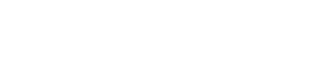 © EUROPEAN UNION
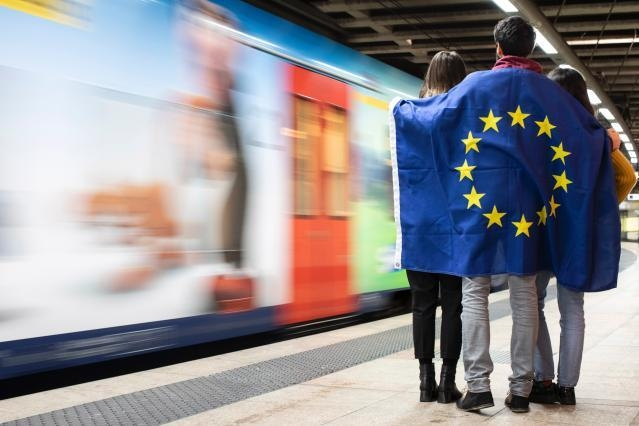 CAD A DHÉANANN AN tAONTAS EORPACH DUITSE, DAR LEAT?
STAIDÉAR, OBAIR AGUS OBAIR DHEONACH
© EUROPEAN UNION
© EUROPEAN UNION
© EUROPEAN UNION
© EUROPEAN UNION
CAD A DHÉANANN AN tAONTAS EORPACH?
[Speaker Notes: Tá an Scéim Ráthaíochta don Aos Óg ceaptha cabhrú le daoine óga leanúint dá n-oideachas, nó a ndeiseanna fostaíochta a mhéadú, trí oiliúint a chur orthu sna scileanna atá de dhíth ar fhostóirí.
Cabhraíonn suíomh gréasáin EURES le daoine óga agus iad ag tosú ar phost, socrúchán oibre nó printíseacht a chuardach i dtír eile den Aontas. Úsáideann fostóirí é freisin chun iarrthóirí a aimsiú i dtíortha eile den Aontas.
Tá clár Erasmus+ oscailte do dhéagóirí agus do dhaoine fásta ó thíortha an Aontais agus ó thíortha nach bhfuil san Aontas araon, agus cuireann sé ar do chumas dul i mbun staidéir agus oiliúna nó páirt a ghlacadh i malartú óige i gceann amháin de 33 thír ar fud na hEorpa agus níos faide i gcéin.
A bhuí leis an gCór Dlúthpháirtíochta Eorpach, is féidir le haosaigh óga obair dheonach a dhéanamh ar an gcoigríoch (nó sa bhaile) ar son cúis atá tábhachtach dóibh. Cuireann an taithí shaibhrithe sin ar a gcumas a scileanna agus a n-inniúlachtaí a fhorbairt.
Tuilleadh eolais le fáil anseo: Obair agus staidéar (europa.eu)]
TAISTEAL
© EUROPEAN UNION
© EUROPEAN UNION
© EUROPEAN UNION
© EUROPEAN UNION
© EUROPEAN UNION
CAD A DHÉANANN AN tAONTAS EORPACH?
[Speaker Notes: Tionscnamh de chuid an Aontais Eorpaigh is ea DiscoverEU a thugann deis do dhaoine atá 18 mbliana d’aois eolas a chur ar an Eoraip tríd an taisteal.
Agus tú i dtír eile, is féidir leat d’fhón póca a úsáid díreach mar a dhéantar sa bhaile gan aon táillí breise a íoc.
Má chuirtear d’eitilt, do bhus, do thraein nó do long ar ceal, aisíocfar thú toisc go bhfuil tú faoi chosaint ag sraith iomlán de chearta paisinéirí.
I gcás éigeandála, is féidir leat cúram sláinte a fháil in aon tír den Aontas a bhuí leis an gCárta Eorpach um Árachas Sláinte.
Beidh tú go fóill in ann breathnú ar na sraitheanna is fearr leat, a bhuí sin leis an rochtain atá ar fud an Aontais ar do chuid seirbhísí digiteacha.]
...AGUS I bhFAD NÍOS MÓ
© EUROPEAN UNION
© EUROPEAN UNION
© EUROPEAN UNION
© EUROPEAN UNION
© EUROPEAN UNION
CAD A DHÉANANN AN tAONTAS EORPACH?
[Speaker Notes: Rannpháirtíocht: is féidir leat cuidiú leis an Eoraip a mhúnlú tríd an méid seo a leanas a dhéanamh, mar shampla:
vóta a chaitheamh i dtoghcháin Pharlaimint na hEorpa: is é 18 mbliana d’aois an aois vótála i bhformhór thíortha an Aontais, 17 mbliana d’aois sa Ghréig agus 16 bliana d’aois san Ostair agus i Málta. Le déanaí, laghdaigh an Bheilg agus an Ghearmáin an aois vótála do 16 bliana d’aois do na toghcháin Eorpacha.
Tionscnamh Eorpach ó na Saoránaigh a chur ar bun, nó tacú le ceann díobh, chun iarraidh ar an gCoimisiún reachtaíocht a mholadh i ndáil le saincheist shonrach a thagann faoi chúram an Aontais;
freastal ar imeachtaí an Chomhphlé leis na Saoránaigh a bhíonn ar siúl ar fud an Aontais chun an deis a thabhairt duit saincheisteanna Eorpacha a phlé le hionadaithe ón Aontas;

Cosaint an chomhshaoil:
Is tosaíocht mhór don Aontas é an t-athrú aeráide a chomhrac. Chomhaontaigh gach tír san Aontas gur cheart go mbainfear na nithe seo a leanas amach faoi 2030: a n-astaíochtaí gáis ceaptha teasa agus a n-úsáid fuinnimh a laghdú go suntasach, agus níos mó dá bhfuinneamh a tháirgeadh ó fhoinsí in-athnuaite (amhail an ghaoth, an ghrian nó an hidreachumhacht).
Is líonra é Natura 2000 de limistéar atá faoi chosaint san Aontas Eorpach. Cosnaíonn sé tuairim is 2000 speiceas ainmhithe agus plandaí, chomh maith le 230 cineál gnáthóg ar fud an Aontais. Cliceáil anseo chun tuilleadh eolais a fháil: https://europa.eu/!vC49dj.
Maoiníonn clár LIFE an Aontais tionscadail a chosnaíonn an comhshaol agus a dhéanann an t-athrú aeráide a chomhrac. Cliceáil anseo chun teacht ar na tionscadail a rinneadh i do thírse: https://cinea.ec.europa.eu/life/life-european-countries_en.
 
Cearta tomhaltóirí agus sábháilteacht: Bíonn ar tháirgí amhail bia, bréagáin agus cosmaidí dianriachtanais sábháilteachta a chomhlíonadh sular féidir iad a dhíol laistigh den Aontas. Ina theannta sin, tugann dlí an Aontais ráthaíocht 2 bhliain ar a laghad duit nuair a cheannaíonn tú earraí tomhaltais, rud a thugann an deis duit na hearraí atá ceannaithe agat a thabhairt ar ais laistigh de 14 lá má athraíonn tú d’intinn. Agus a bhuí freisin le Rialachán Ginearálta an Aontais maidir le Cosaint Sonraí, cosnaítear príobháideacht an tomhaltóra i gcónaí. Oibríonn an tAontas freisin chun deireadh a chur le leathadh na bréagaisnéise.

Tionscadail a fuair maoiniú ón Aontas Eorpach: Cabhraíonn an tAontas Eorpach chun feabhas a chur ar shaol daoine tríd an méid seo a leanas:
tacú le poist nua
bonneagar nua a thógáil
taighde eolaíoch a mhaoiniú
seirbhísí poiblí amhail scoileanna agus ospidéil a nuachóiriú.
Tuilleadh eolais: https://europa.eu/!Qg69NV and https://europa.eu/!wC93kF

An tAontas sa domhan:
Tá comhaontuithe trádála sínithe ag an Aontas le go leor tíortha ar fud an domhain, rud a fhágann gur fusa dóibh gnó a dhéanamh le chéile. Gheobhaidh tú tuilleadh faisnéise anseo: https://europa.eu/!gv87hU;
Cuireann an tAontas tionscadail dhaonnúla i gcrích freisin, tionscadail arb é is aidhm dóibh bia, dídean, cúram leighis agus oideachas a chur ar fáil do dhaoine leochaileacha, https://europa.eu/!rV69JX;
I gcás tubaistí, is féidir leis an Aontas cabhair agus cúnamh a chur ar fáil trí chóras comhordaithe freagartha ar a dtugtar an Sásra um Chosaint Shibhialta, https://europa.eu/!Pw88qb.]
TOSAÍOCHTAÍ AN AONTAIS
© EUROPEAN UNION
© EUROPEAN UNION
© EUROPEAN UNION
© EUROPEAN UNION
CAD A DHÉANANN AN tAONTAS EORPACH?
[Speaker Notes: Leis an gComhaontú Glas don Eoraip, tá sé mar aidhm ag an Aontas a chuid astaíochtaí a laghdú agus a bheith ar an gcéad mhór-roinn atá neodrach ó thaobh na haeráide de faoi 2050. Faigh amach tuilleadh faoin gComhaontú Glas anseo: https://europa.eu/!Tr74bn

Is feachtas é NextGenerationEU atá dírithe ar na nithe seo a leanas:
míniú a thabhairt do na saoránaigh ar an méid atá á dhéanamh ag an Aontas chun borradh a chur faoin ngeilleagar arís tar éis na géarchéime a tharla mar thoradh ar phaindéim COVID-19;
todhchaí níos athléimní a thógáil don Aontas Eorpach;
an tAontas Eorpach a dhéanamh níos sábháilte, níos glaise, níos sláintiúla, níos digití agus níos cothroime.

An Digitiú: Tá an tAontas ag obair chun rochtain ar an idirlíon a chur ar fáil do gach duine atá ina chónaí san Aontas Eorpach (an tionscnamh WiFi4EU), agus ag an am céanna páistí agus aosaigh óga a choinneáil slán agus an t-idirlíon nó teicneolaíochtaí móibíleacha á n-úsáid acu (Idirlíon Níos Fearr do Leanaí).

Comhionannas: Tá an tAontas Eorpach ag gníomhú chun Aontas an Chomhionannas a bhaint amach, is é sin na dálaí a chruthú le go mbeidh gach duine in ann maireachtáil, a bheith faoi bhláth agus a bheith ina cheannaire beag beann ar dhifríochtaí atá bunaithe ar ghnéas, ar bhunadh cine nó eitneach, ar reiligiún nó ar chreideamh, ar mhíchumas, ar aois nó ar chlaonadh gnéasach. Chun an sprioc sin a bhaint amach, tá sásraí, beartais agus gníomhaíochtaí á gcur i bhfeidhm ag an Aontas a thugann dúshlán an idirdhealaithe struchtúraigh agus na steiréitíopaí a bhíonn sa tsochaí go minic.

Tuilleadh eolais: Tosaíochtaí an Choimisiúin Eorpaigh |An Coimisiún Eorpach (europa.eu)]
2022: DLÚTHPHÁIRTÍOCHT AN AONTAIS EORPAIGH LEIS AN ÚCRÁIN
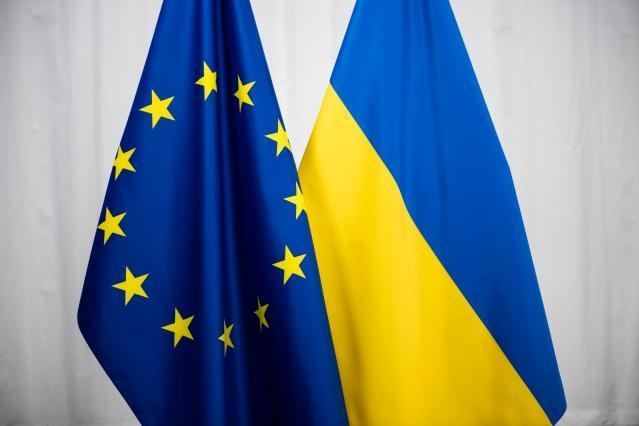 CAD A DHÉANANN AN tAONTAS EORPACH?
#StandWithUkraine
[Speaker Notes: An 24 Feabhra 2022, nuair a dhúisigh an Eoraip, bhí scéal uafáis ann faoi ionsaí míleata na Rúise i gcoinne na hÚcráine. Ní hamháin gur ionsaí é sin i gcoinne na hÚcráine, ach is ionsaí é freisin i gcoinne na luachanna a seasaimid leo san Aontas Eorpach. Is Aontas sinn atá bunaithe ar an tsíocháin, ar an daonlathas agus ar an smacht reachta, agus na hainghníomhartha atá ag tarlú ar ár dteorainneacha, meabhraíonn siad dúinn an chúis ar cruthaíodh an tAontas Eorpach. D’fhreagair an tAontas le haontacht, neart agus luas i leith na géarchéime seo, faoi mar a rinne sé le linn an iliomad dúshlán a bhí ann an bhliain roimhe sin.
https://ec.europa.eu/info/strategy/priorities-2019-2024/stronger-europe-world/eu-solidarity-ukraine_ga]
2022: BLIAIN EORPACH NA hÓIGE
© EUROPEAN UNION
CAD A DHÉANANN AN tAONTAS EORPACH?
[Speaker Notes: Bliain Eorpach na hÓige: Ba í 2022 Bliain Eorpach na hÓige. Le linn na bliana cuireadh chun cinn deiseanna do dhaoine óga agus spreagadh iad le bheith ina saoránaigh ghníomhacha agus ina ngníomhaithe ar son an athraithe. Ba é an aidhm a bhí ann níos mó deiseanna agus deiseanna níos fearr a thabhairt do dhaoine óga don todhchaí. Chun tuilleadh eolais a fháil faoi thorthaí na bliana, féach: Cad í Bliain Eorpach na hÓige? | Tairseach Eorpach na hÓige (europa.eu)]
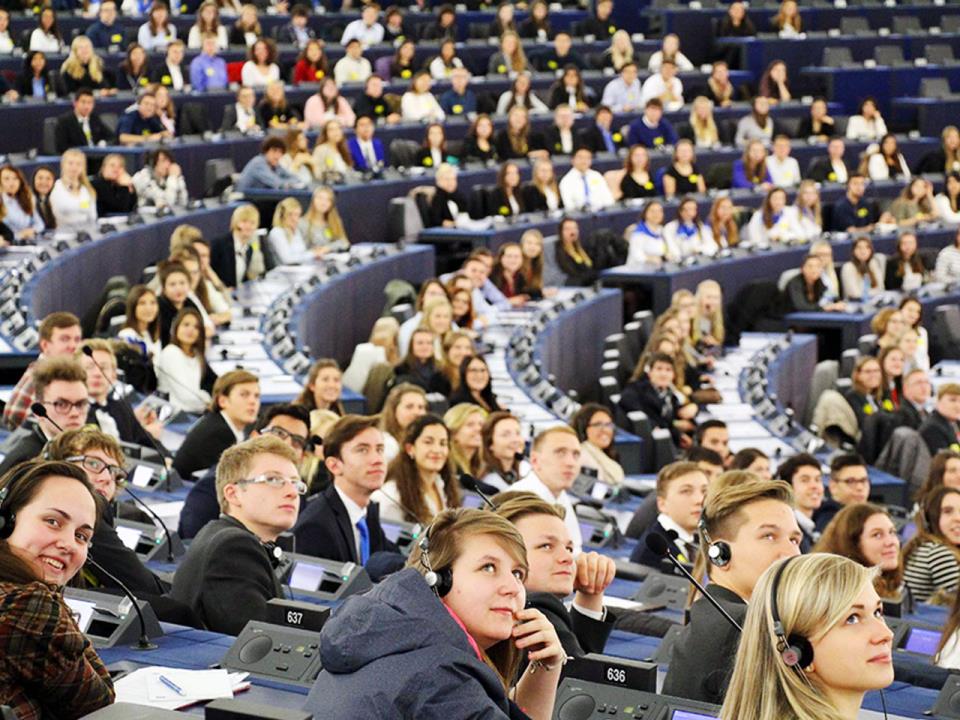 Cé na hábhair ar cheart do na hInstitiúidí Eorpacha tús áite a thabhairt dóibh, dar leat?
© EUROPEAN UNION
[Speaker Notes: Ábhair shamplacha:
Cearta an duine (e.g. cearta LADTI)
An comhshaol (e.g. an t-athrú aeráide)
An fhostaíocht (e.g. conas post a fháil tar éis an oideachais)
An óige (e.g. deiseanna do dhaoine óga)
An cuimsiú sóisialta (e.g. an comhionannas inscne)
An t-oideachas (e.g. conas staidéar a dhéanamh i dtír eile/conas an t-airgead a fháil le cúrsa tríú leibhéal a dhéanamh tar éis na meánscoile)
Sláinte]
CONAS A OIBRÍONN AN AE?
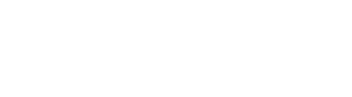 PARLAIMINT NA HEORPA
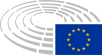 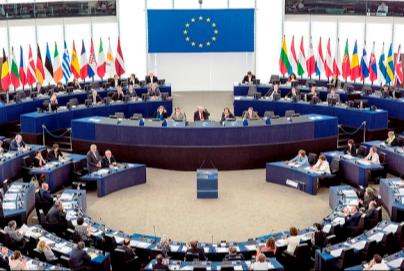 © EUROPEAN UNION
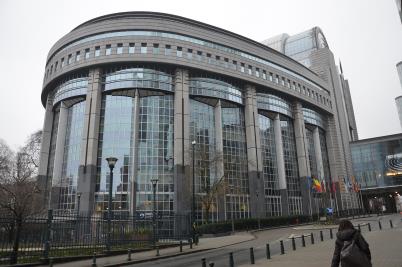 CONAS A OIBRÍONN AN AE?
© Creative Commons Attribution-Share Alike 4.0 International
[Speaker Notes: Téigh go ec.europa.eu le cuairt a thabhairt ar shuíomh gréasáin oifigiúil an Choimisiúin Eorpaigh.]
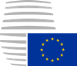 AN CHOMHAIRLE EORPACH
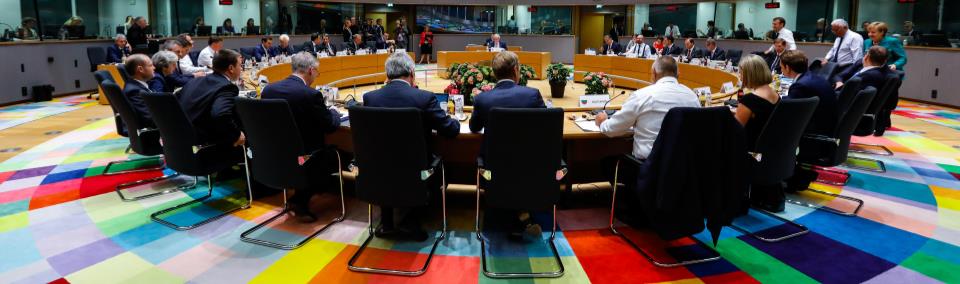 CONAS A OIBRÍONN AN AE?
© EUROPEAN UNION
[Speaker Notes: Téigh go consilium.europa.eu le cuairt a thabhairt ar shuíomh gréasáin oifigiúil Chomhairle an AE.]
COMHAIRLE AN AONTAIS EORPAIGH
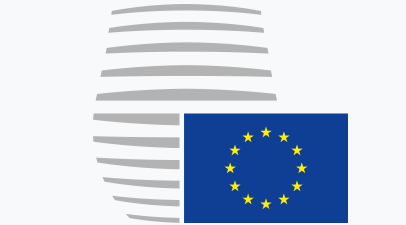 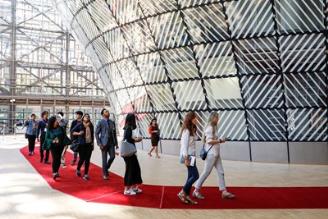 © EUROPEAN UNION
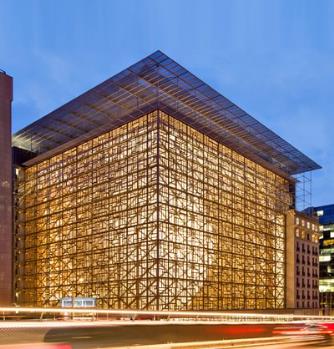 CONAS A OIBRÍONN AN AE?
© EUROPEAN UNION
[Speaker Notes: Téigh go consilium.europa.eu le cuairt a thabhairt ar shuíomh gréasáin oifigiúil Chomhairle an Aontais.]
AN COIMISIÚN EORPACH
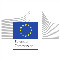 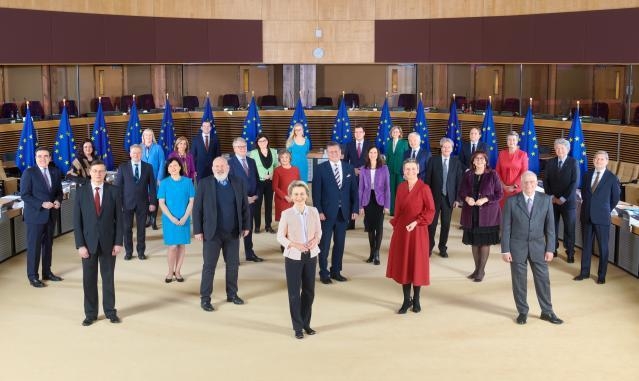 © EUROPEAN UNION
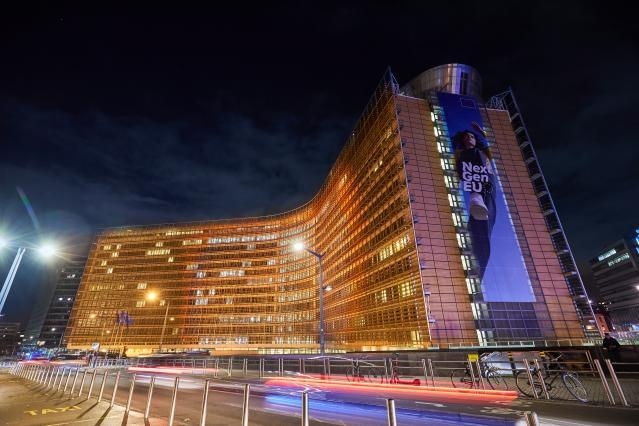 CONAS A OIBRÍONN AN AE?
© EUROPEAN UNION
© EUROPEAN UNION
[Speaker Notes: Téigh go ec.europa.eu le cuairt a thabhairt ar shuíomh gréasáin oifigiúil an Choimisiúin Eorpaigh.]
DLÍTHE AN AONTAIS ROINNT NA gCÚRAIMÍ
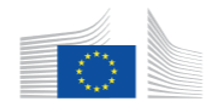 An Coimisiún Eorpach
Molann an dlí
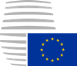 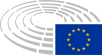 Glacann, leasaíonn nó diúltaíonn an dlí atá á mholadh
Parlaimint na hEorpa
Comhairle an Aontais Eorpaigh
Má chomhaontaítear é
CONAS A OIBRÍONN AN AE?
DLÍ NUA DE CHUID AN AONTAIS
CÚIRT BHREITHIÚNAIS AN AONTAIS EORPAIGH
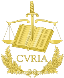 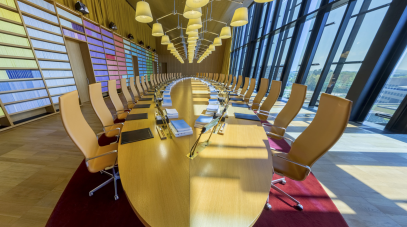 © EUROPEAN UNION
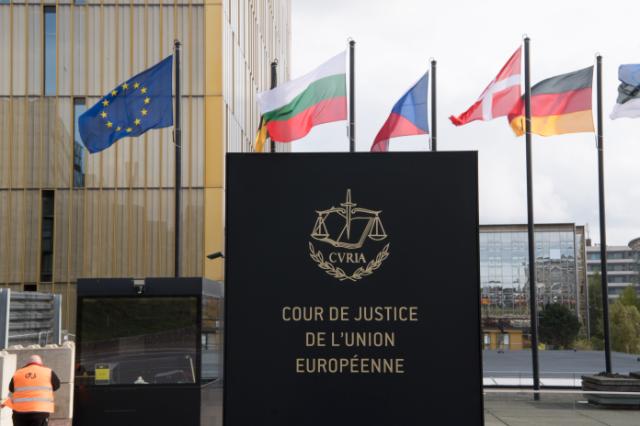 CONAS A OIBRÍONN AN AE?
© EUROPEAN UNION
[Speaker Notes: Téigh go curia.europa.eu le cuairt a thabhairt ar shuíomh gréasáin oifigiúil Chúirt Bhreithiúnais an Aontais Eorpaigh.]
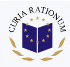 CÚIRT INIÚCHÓIRÍ NA hEORPA
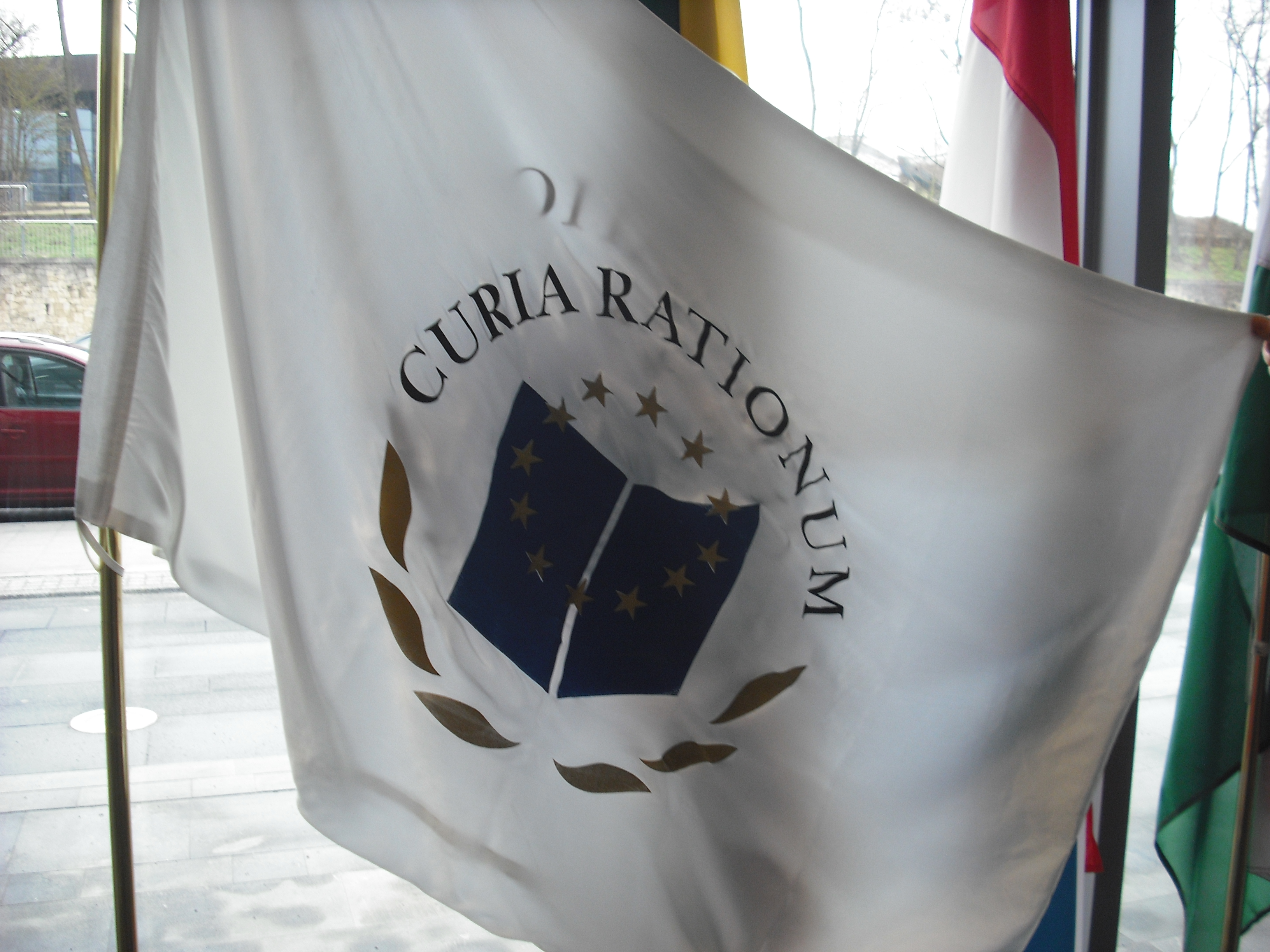 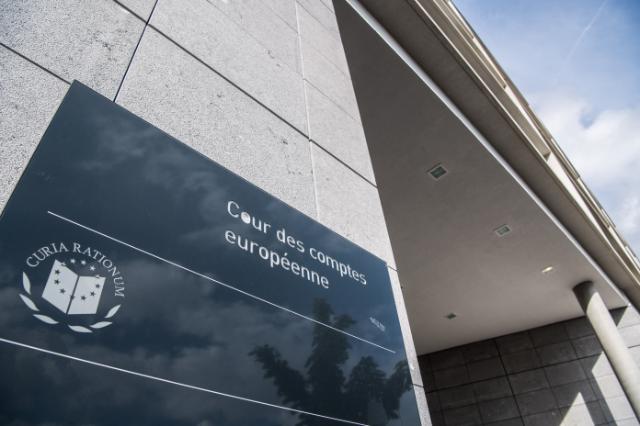 CONAS A OIBRÍONN AN AE?
© EUROPEAN UNION
© EUROPEAN UNION
@TRANSPARENCY INTERNATIONAL
[Speaker Notes: Téigh go eca.europa.eu le cuairt a thabhairt ar shuíomh gréasáin oifigiúil Chúirt Iniúchóirí na hEorpa.]
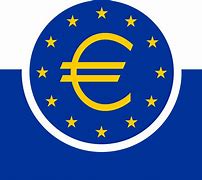 AN BANC CEANNAIS EORPACH
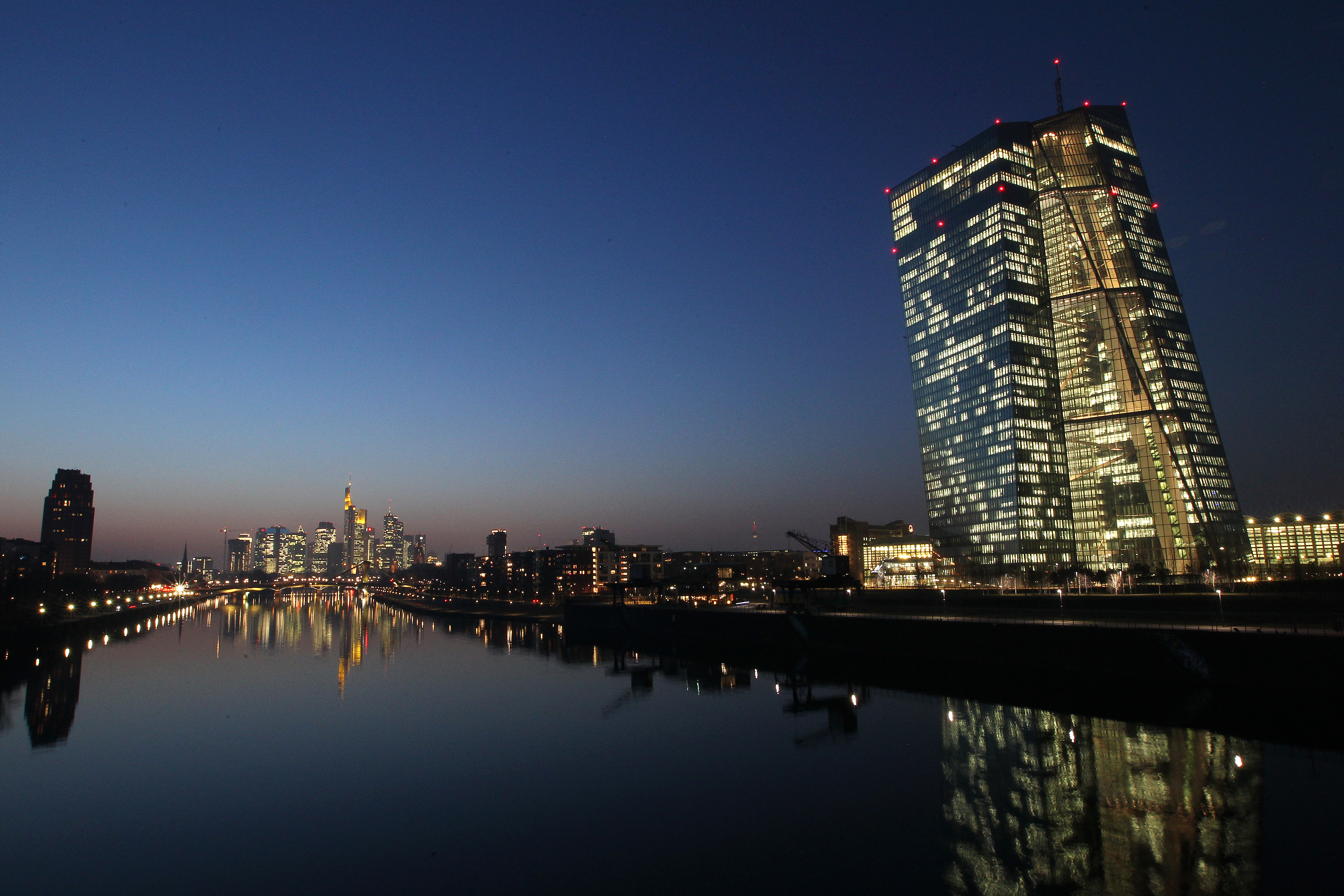 © EUROPEAN UNION
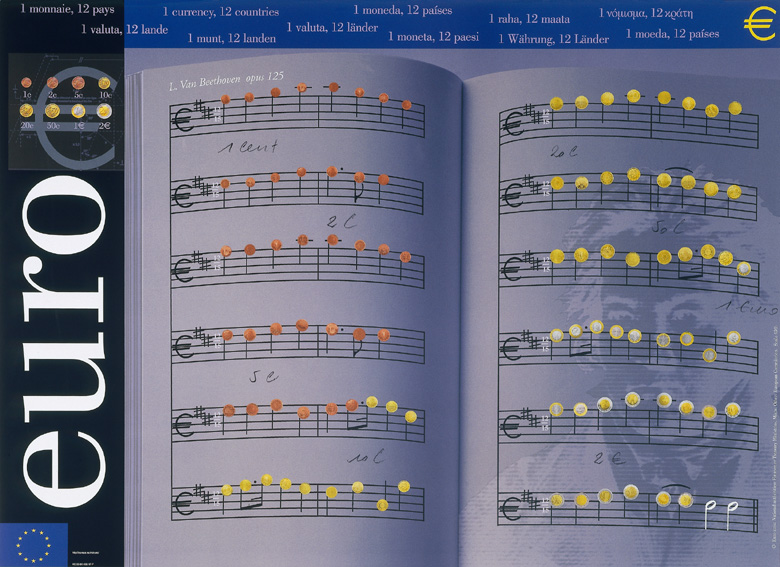 CONAS A OIBRÍONN AN AE?
© EUROPEAN UNION
[Speaker Notes: Téigh go www.ecb.europa.eu le cuairt a thabhairt ar shuíomh gréasáin oifigiúil an Bhainc Cheannais Eorpaigh.]
CONAS IS FÉIDIR LIOM TUILLEADH A FHOGHLAIM FAOIN AONTAS?
Suíomh gréasáin Europa
europa.eu
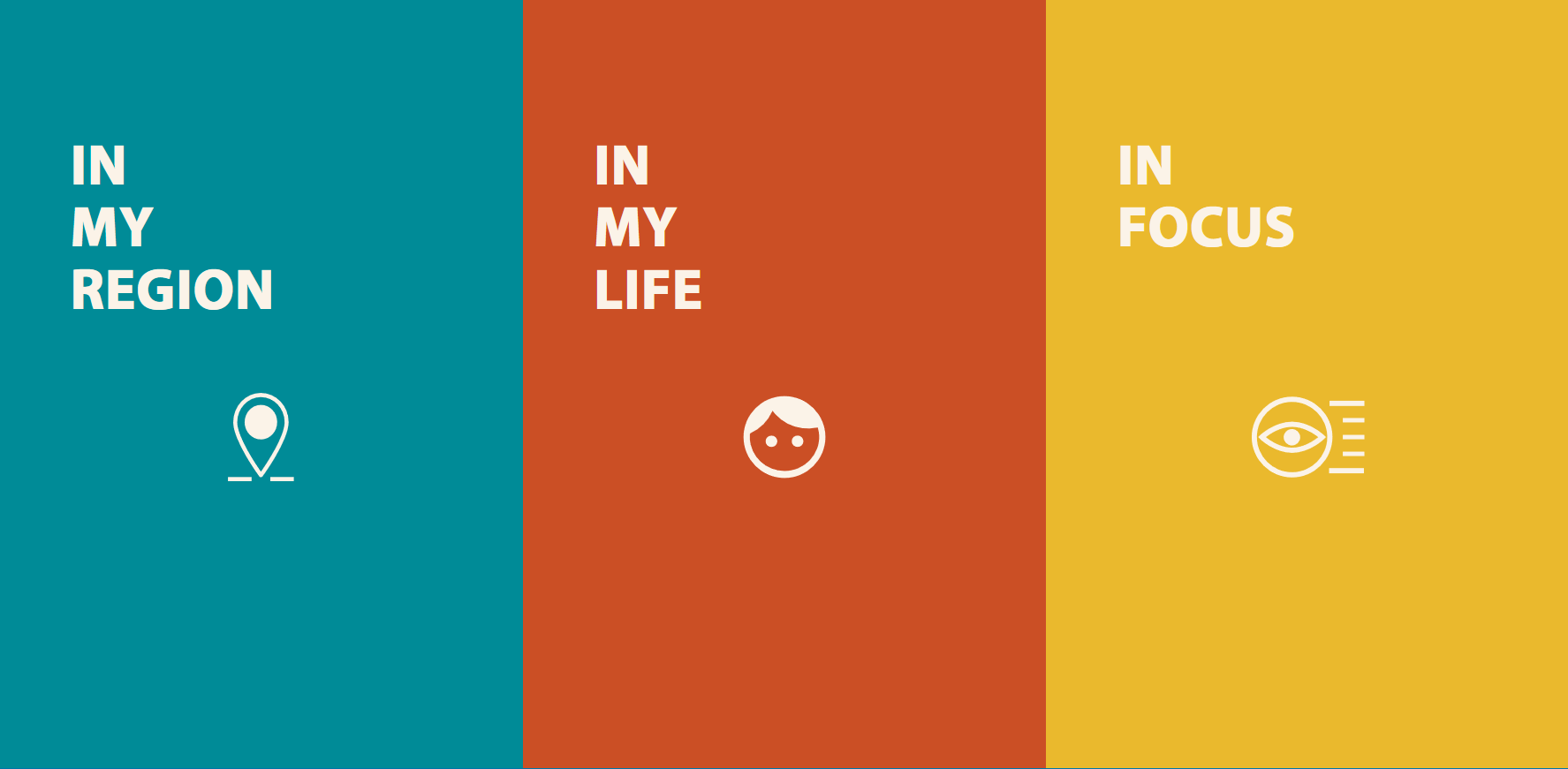 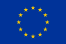 Conas a théann an eoraip chun tairbhe domsa
what-europe-does-for-me.eu
Cúinne na foghlama
europa.eu/learning-corner/home_ga
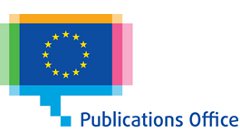 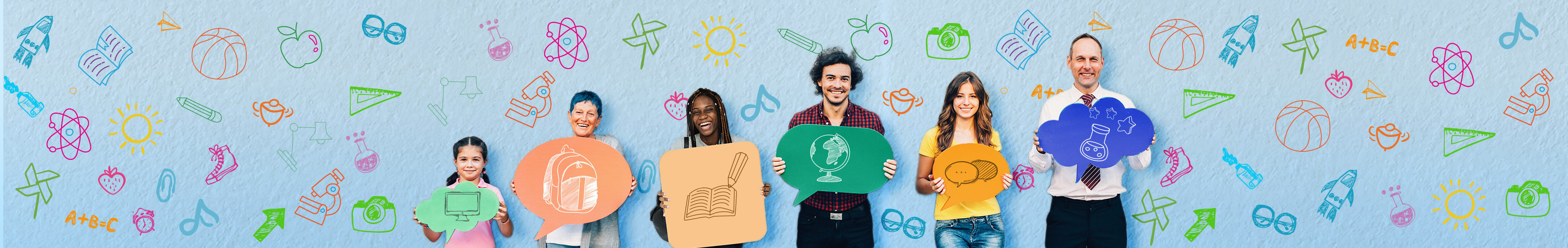 Nuachtlitir Chúinne na Foghlama
ec.europa.eu/newsroom/comm/user-subscriptions/1595/create
CONAS IS FÉIDIR LIOM TUILLEADH A FHOGHLAIM FAOIN AONTAS?
Oifig na bhFoilseachán
publications.europa.eu
BÍ I dTEAGMHÁIL
Duine le duine:
Ar na meáin shóisialta:
> Ceist agat faoin Aontas? Cuideoidh Europe Direct leat.
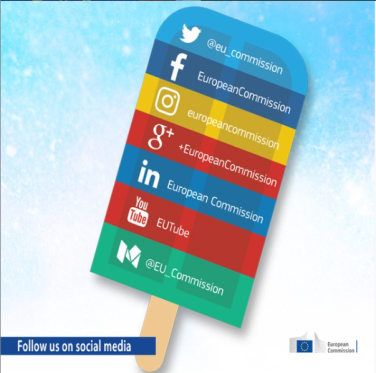 © EUROPEAN UNION
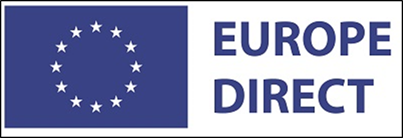 european-union.europa.eu/contact-eu_ga
Saorghlao: 00 800 6 7 8 9 10 11
Úsáid an uirlis chuardaigh chun cuntais meán sóisialta an Aontais a aimsiú.

europa.eu/european-union/contact/social-networks_ga
> Aimsigh ionad de chuid an Aontais gar duit le haghaidh ceisteanna agus plé faoin Aontas.
europa.eu/european-union/contact/meet-us_ga
BÍ I dTEAGMHÁIL
Go Raibh Maith Agat!
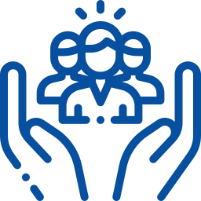 europa.eu/learning-corner
✉ COMM-A2@ec.europa.eu
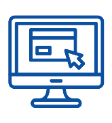 © An tAontas Eorpach, 2022
Ach amháin má shonraítear a mhalairt, údaraítear an doiciméad seo a athúsáid faoi cheadúnas Creative Commons Attribution 4.0 International (CC BY 4.0) (https://creativecommons.org/licenses/by/4.0/). Le haghaidh míreanna nach bhfuil faoi úinéireacht an Aontais Eorpaigh a úsáid nó a atáirgeadh, d’fhéadfadh sé gur ghá cead a iarraidh go díreach ar shealbhóirí an chóipchirt.
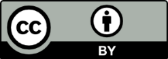